令和７年４月1日
から適用
障害者総合支援法の対象となる難病が追加されます
・LMNB1関連大脳白質脳症
・ＰＵＲＡ関連神経発達異常症
・極長鎖アシル-CoA 脱水素酵素欠損症
・乳児発症STING 関連血管炎
・原発性肝外門脈閉塞症
・出血性線溶異常症
・ロウ症候群
障害福祉サービス等の対象となる難病が、369疾病から376疾病へと
見直しが行われます。対象となる方は、障害者手帳※をお持ちでなくても、
必要と認められた支援が受けられます。
　※　身体障害者手帳・療育手帳・精神障害者保健福祉手帳
対象疾病※の一覧は厚生労働省のホームページでご確認いただけます。
　※　一覧には代表的な疾病名が記載されており、内含する疾病名までは記載されておりません。各疾病の詳細については、難病情報センターのホームページ（https://www.nanbyou.or.jp/）等を参照ください。また、罹患している疾病が障害福祉サービス等の対象となる疾病かどうか等の詳細については、お住まいの市区町村の担当窓口にお問い合わせください。
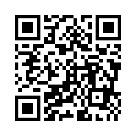 手続き
◆対象疾病に罹患していることがわかる証明書※ （診断書など）を持参し、お住まいの市区町村の担当窓口にサービスの利用を申請してください。
　
　※　難病法に基づき指定難病の方に発行される「登録者証」をお持ちでない方でも、障害者総合支援法の独自の対象疾病の方は障害福祉サービスの利用が可能です。

◆障害支援区分の認定や支給決定などの手続き後、必要と認められたサービスを利用できます。
（訓練系・就労系サービス等は障害支援区分の認定を受ける必要はありません）

◆詳しいサービスの内容や手続き方法については、お住まいの市区町村の担当窓口にお問い合わせください。
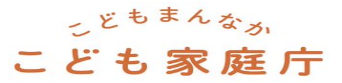 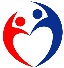 厚生労働省
経過的に対象となっている疾病
○　下表の疾病については、障害者総合支援法の対象外となりましたが、対象外となる前日までにすでに障害福祉サービス等※の支給決定等を受けたことがある方は、引き続き利用可能です。
※障害福祉サービス・相談支援・補装具及び地域生活支援事業 
（障害児の場合は、障害児通所支援と障害児入所支援も含む）
①　平成27年１月１日以降に対象外になった疾病
②　平成27年7月１日以降に対象外になった疾病
③　令和元年７月１日以降に対象外になった疾病
指定難病と障害者総合支援法対象疾病の疾病名の相違
○　難病法に基づく指定難病は、障害者総合支援法の対象疾病に全て含まれておりますが、下表の疾病については、障害者総合支援法の対象疾病は指定難病よりも範囲が広くなっているためご留意ください。
疾病名の表記を変更したもの（新旧対照表）
①　平成27年1月1日に表記を変更した疾病
疾病名の表記を変更したもの（新旧対照表）
②　平成27年７月1日に表記を変更した疾病
③　平成29年4月1日に表記を変更した疾病
④　平成30年4月1日に表記を変更した疾病
⑤　令和元年７月1日に表記を変更した疾病
⑥　令和６年４月1日に表記を変更した疾病
疾病名の表記を変更したもの（新旧対照表）
⑦　令和７年４月1日に表記を変更した疾病